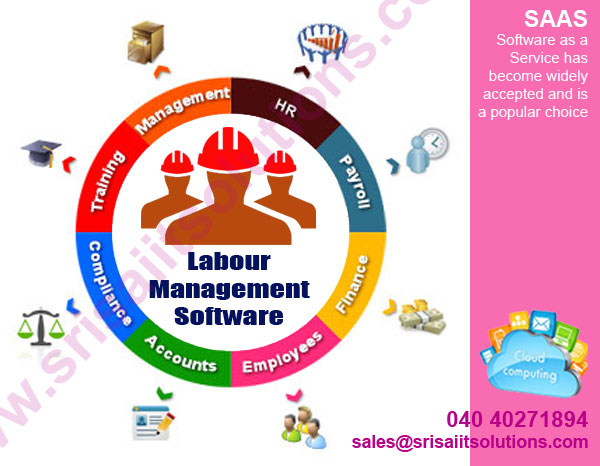 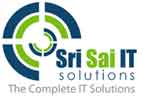 Visitor Management Software
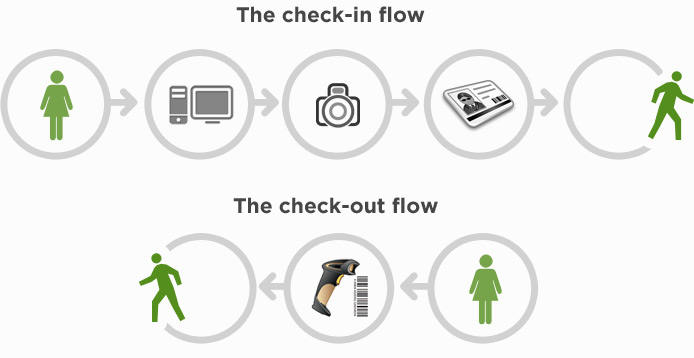 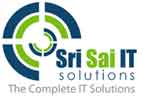 Features
Complete Information gathering of the visitor 
Integrated Sms & Email Facility
Multiple Reports 
	Daily Reports, Area wise Reports, in between hours
Generating New Gate Passes from existing data.
Advanced booking for the appointment. 
MULTI  Role  SUPPORT
    HR - Admin  / Security Manager / Operator
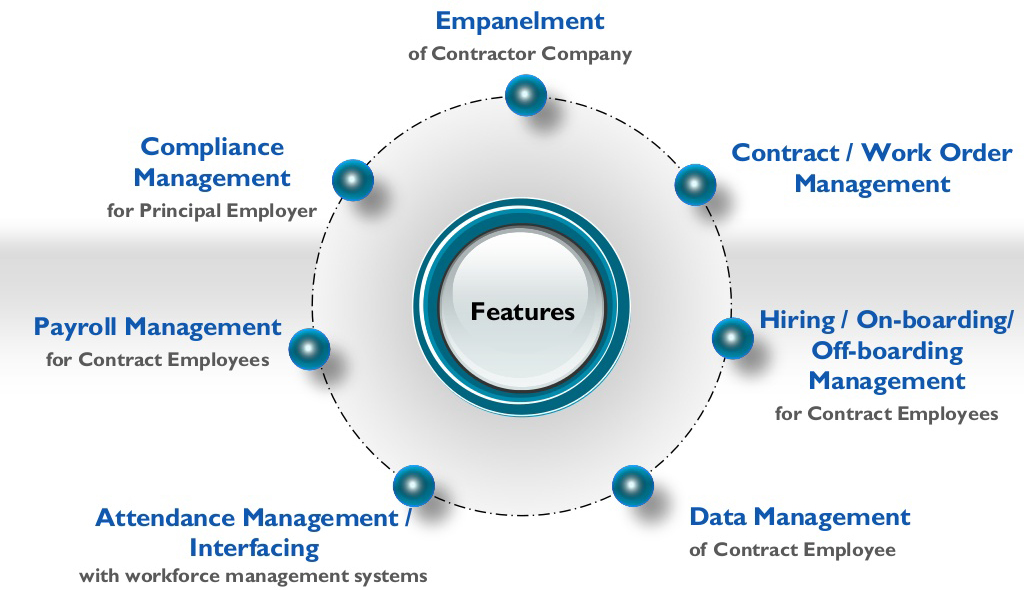 Your Company LOGO
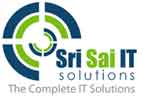 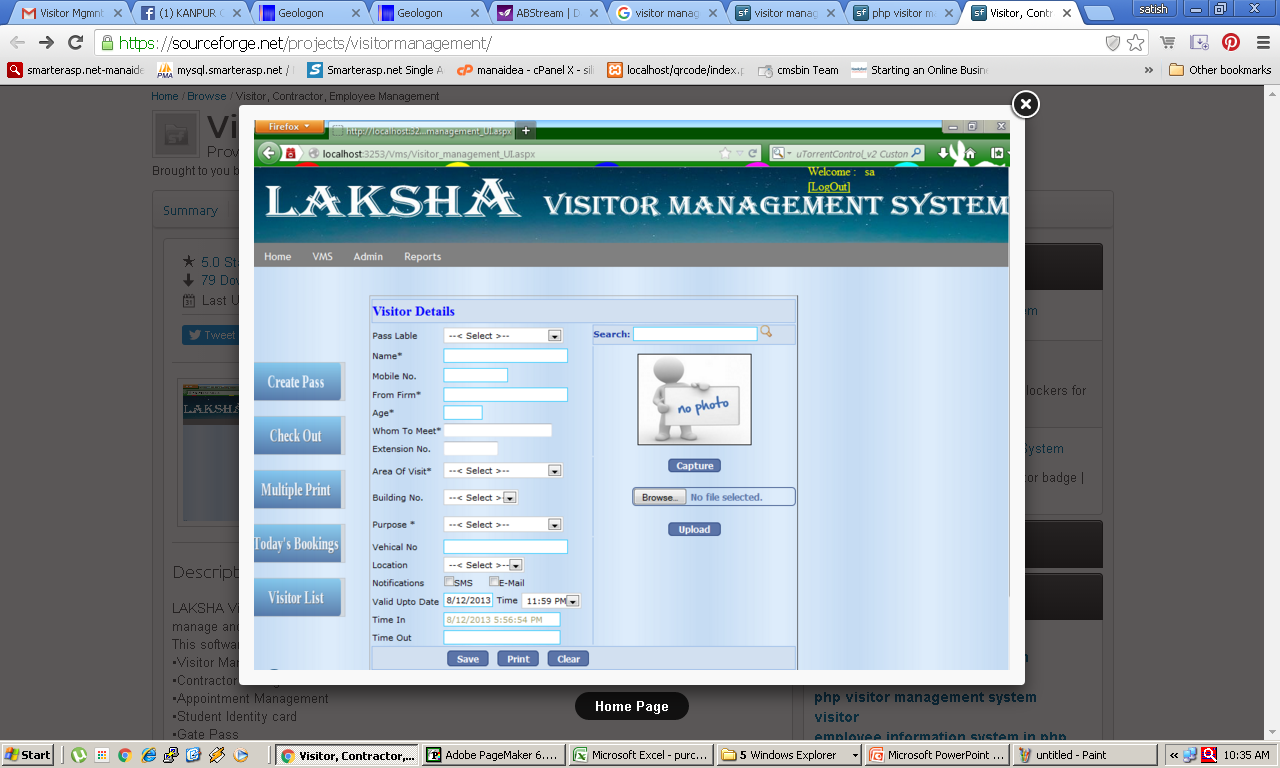 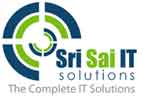 Integrated with SMS (Email / SMS Alert (Optional))
VMS Reports
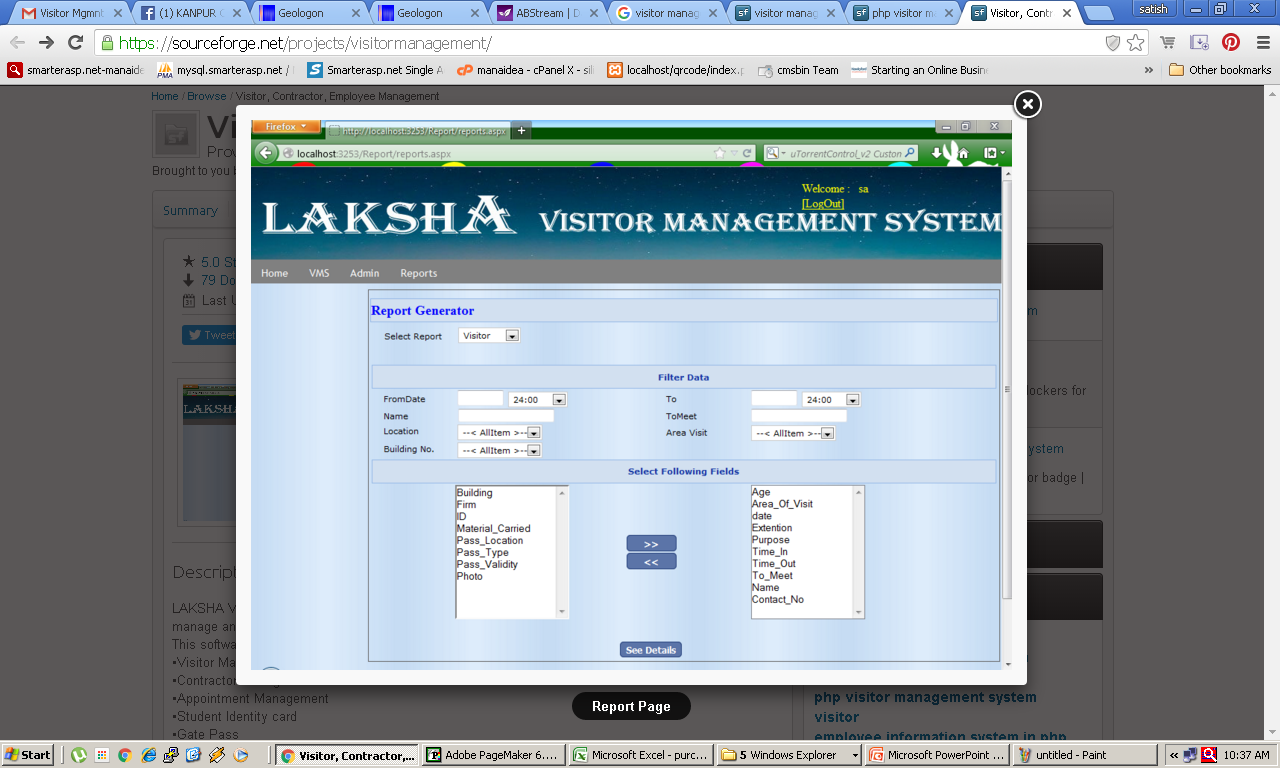 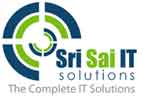 ID Card
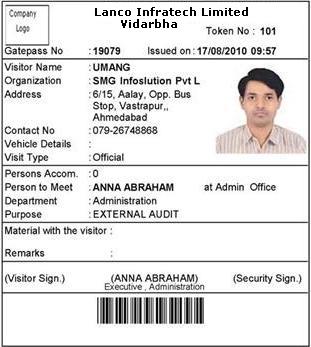 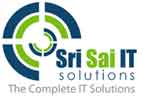 Contact : 04040271894, 8341102235